2020
Business Template
This power point template is suitable for many purposes, such as working summary, business report, business plan, etc.
CONTENTS
TITLE
TITLE
01
02
Under the blue below the template input title
Under the blue below the template input title
TITLE
TITLE
03
04
Under the blue below the template input title
Under the blue below the template input title
PART ONE
This power point template is suitable for many purposes, such as working summary, business report, business plan, etc.
01   TITLE
Title content
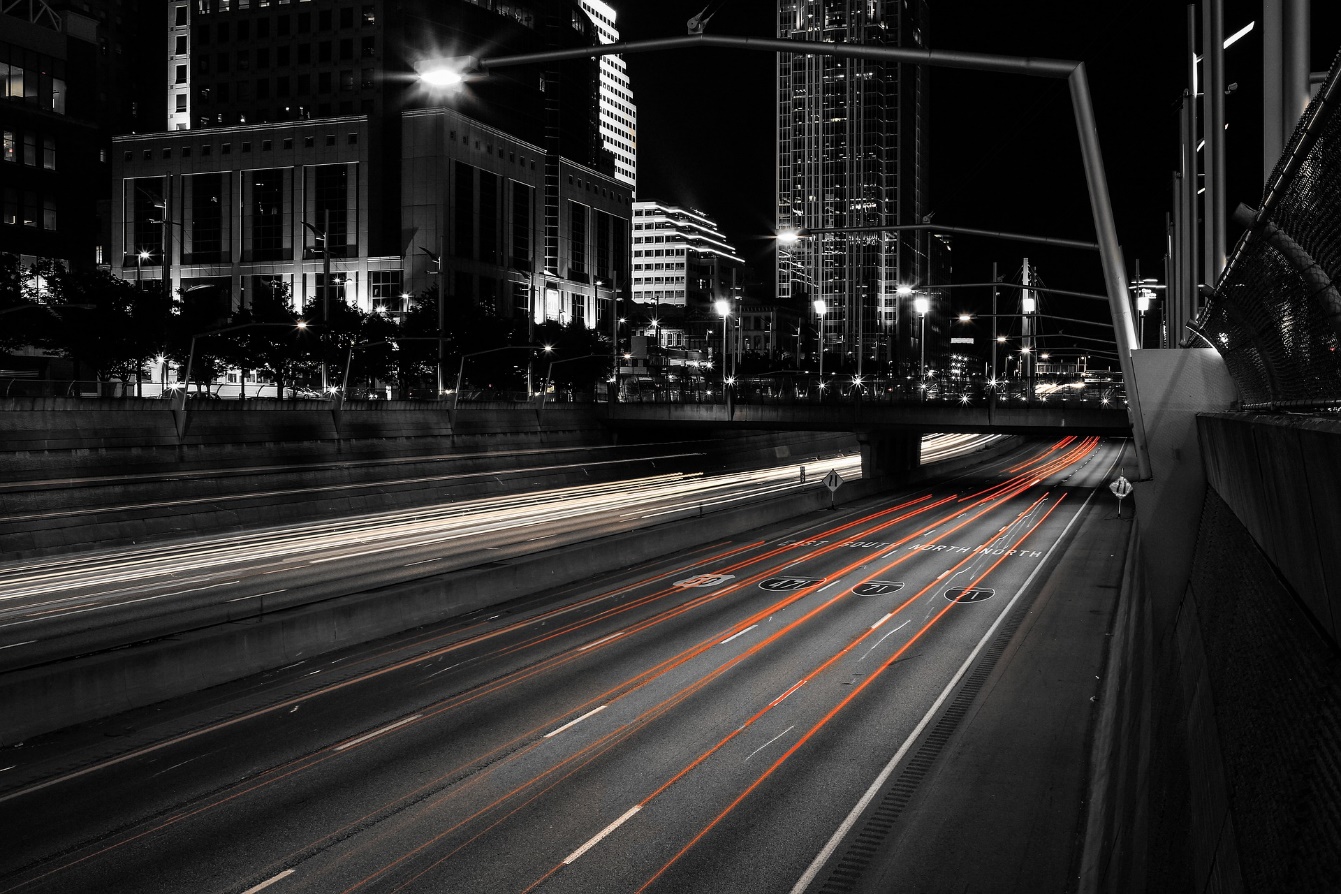 I decided to make a list of some of my favorite sites for free stock photos.  If you haven’t found the public domain images you were looking for at Public Domain Archive
Title content
I decided to make a list of some of my favorite sites for free stock photos.  If you haven’t found the public domain images you were looking for at Public Domain Archive
01   TITLE
TITLE HERE
TITLE HERE
Free images and videos you can use anywhere. All images and videos on Pixabay
As a web designer, I am always looking for awesome photos to include in my designs and mockups.
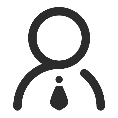 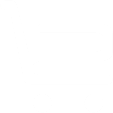 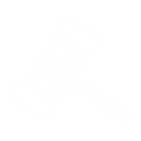 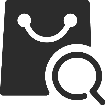 TITLE HERE
TITLE HERE
Although, you’re more than welcome to let me know if you use images for a website
I decided to make
 A list of some of my favorite sites for free stock photos.
01   TITLE
TITLE HERE
TITLE HERE
As a web designer, I am always looking for awesome photos to include in my designs and mockups.
As a web designer, I am always looking for awesome photos to include in my designs and mockups.
2014
2015
2016
2017
TITLE HERE
TITLE HERE
As a web designer, I am always looking for awesome photos to include in my designs and mockups.
As a web designer, I am always looking for awesome photos to include in my designs and mockups.
01   TITLE
TITLE HERE
TITLE HERE
I decided to make a list of some of my favorite sites for free stock photos.
Free images and videos you can use anywhere. All images and videos on Pixabay
25%
13%
31%
41%
TITLE HERE
Free images and videos you can use anywhere. All images and videos on Pixabay
TITLE HERE
I decided to make a list of some of my favorite sites for free stock photos.
01   TITLE
The title content
If you haven’t found the public domain images you were looking for at Public Domain Archive. Under the blue below the template input title.
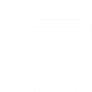 Free images 
and videos you can use anywhere. All images and videos on Pixabay
If you haven’t 
found the public domain images you were looking for at Public Domain Archive
Although,
 you’re more than welcome to let me know if you use images for a website
Under the blue 
below the template input title
PART TWO
This power point template is suitable for many purposes, such as working summary, business report, business plan, etc.
02   TITLE
I decided to make A list of some of my favorite sites for free stock photos.  Free images and videos you can use anywhere.
 All images and videos on Pixabay.If you haven’t found the public domain images you were looking for at public domain archive.
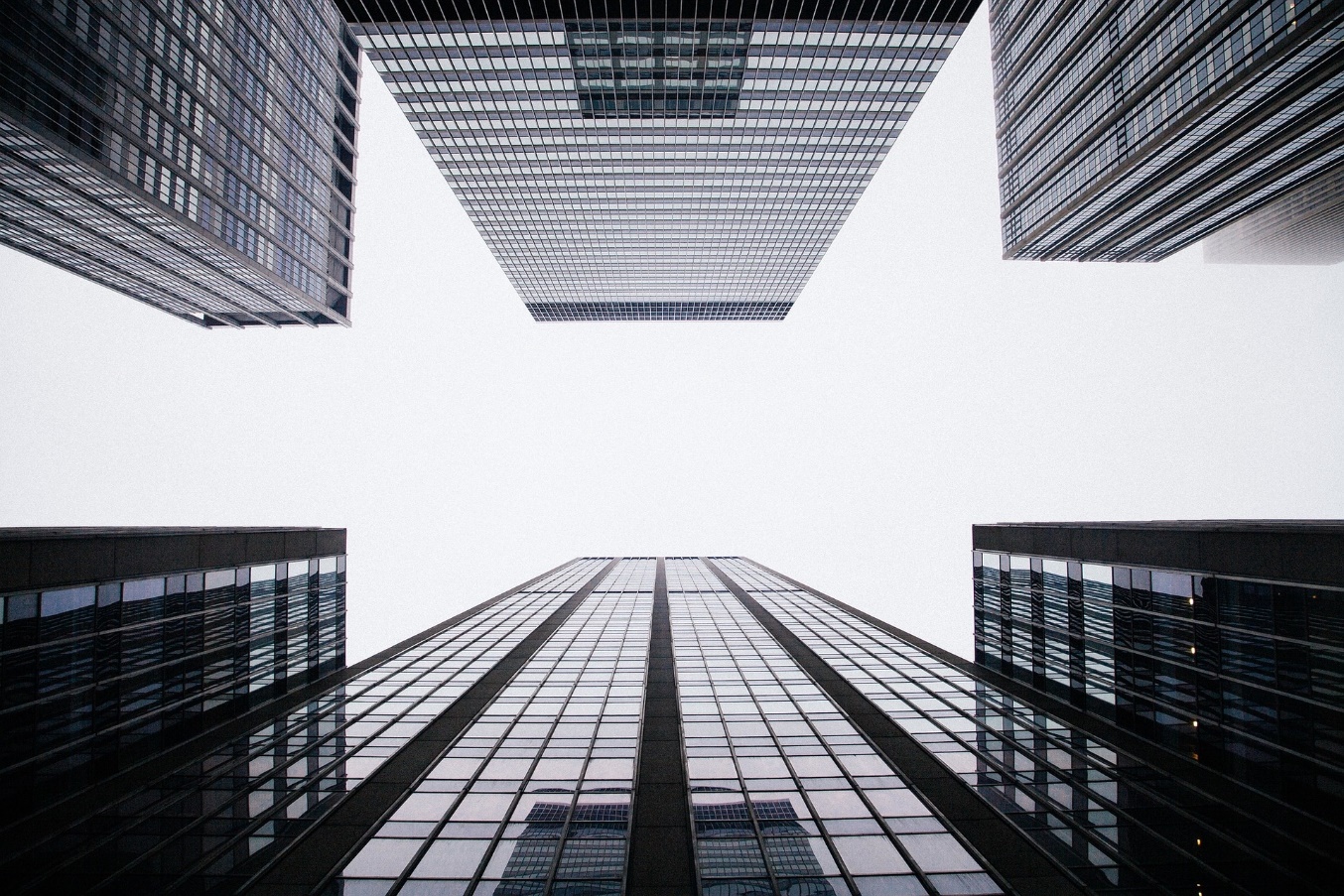 TITLE HERE
Although, you’re more than welcome to let me know if you use images for a website the public domain images you were looking
TITLE HERE
Free images and videos you can use anywhere. All images and videos on Pixabay the public domain images you were looking
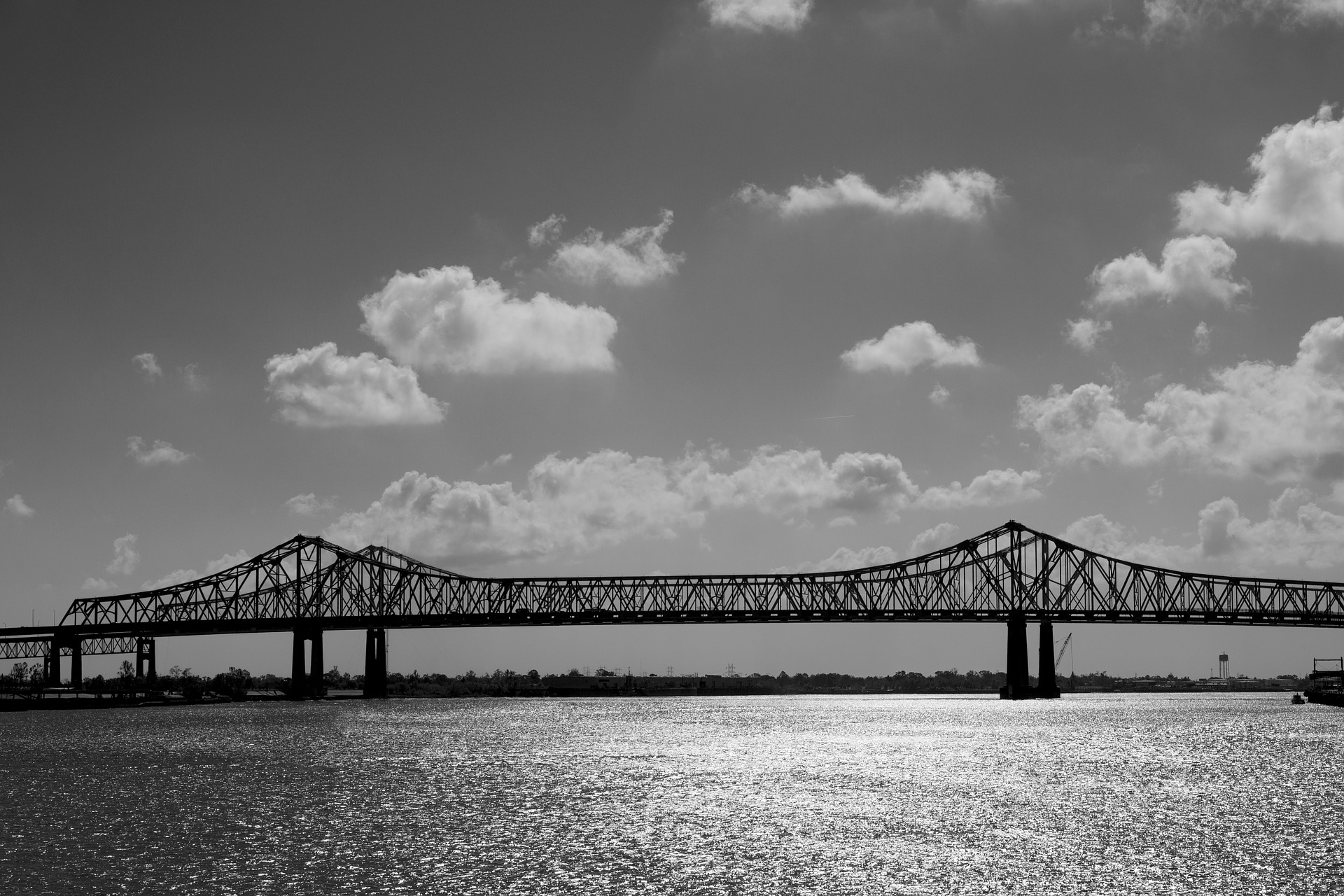 02   TITLE
I decided to make A list of some of my favorite sites for free stock photos.  Free images and videos you can use anywhere.
 All images and videos on Pixabay.If you haven’t found the public domain images you were looking for at public domain archive.
02   TITLE
TITLE HERE
I decided to make a list of some of my favorite sites for free stock photos.
TITLE HERE
TITLE HERE
I decided to make a list of some of my favorite sites for free stock photos.
I decided to make a list of some of my favorite sites for free stock photos.
TITLE HERE
I decided to make a list of some of my favorite sites for free stock photos.
The title content
If you haven’t found the public domain images you were looking for at Public Domain Archive. Under the blue below the template input title.
02   TITLE
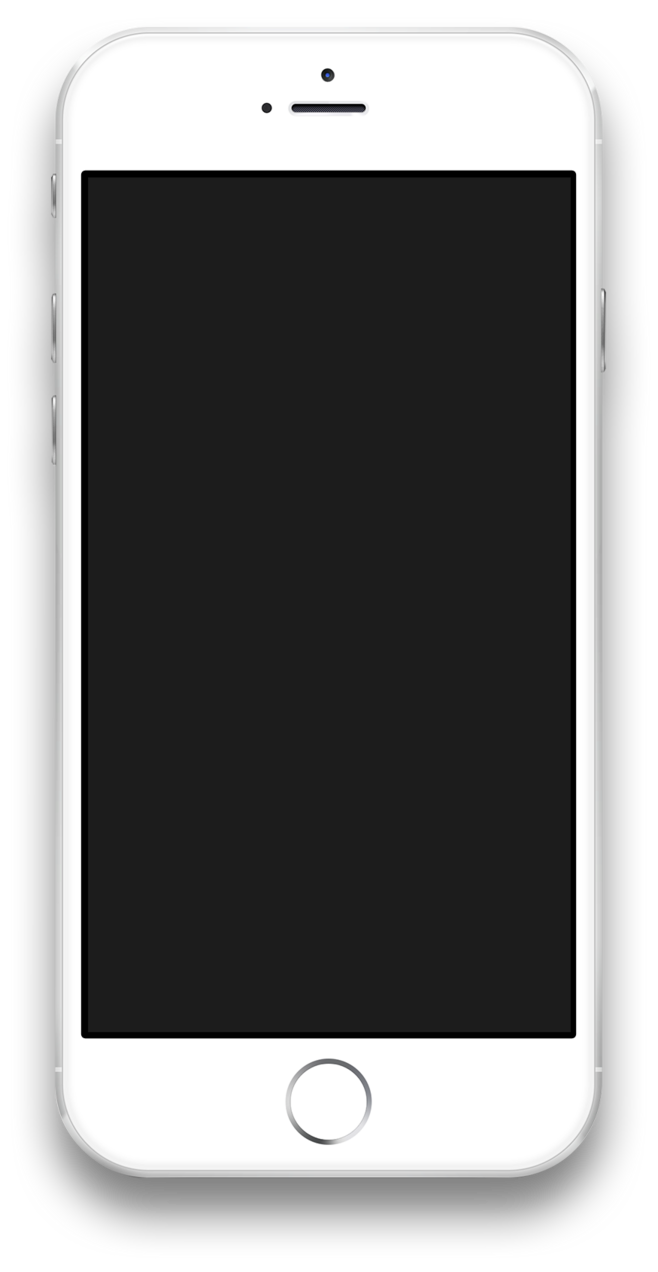 HERE YOUR TEXT
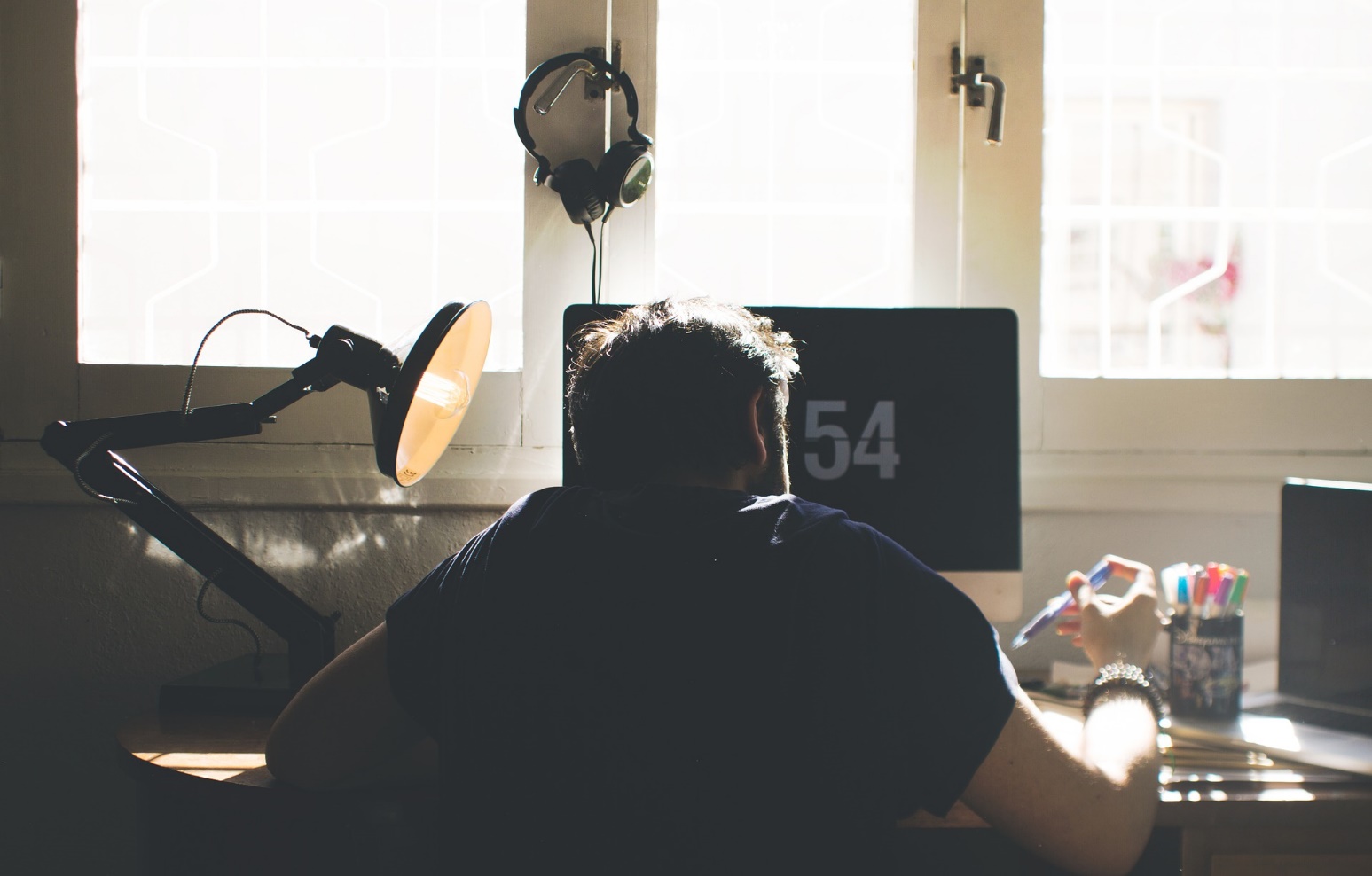 Under the blue below the template input title
I decided to make a list of some of my favorite sites for free stock photos.  If you haven’t found the public domain images you were looking for at Public Domain ArchiveAs a web designer, I am always looking for awesome photos to include in my designs and mockups.
Free images and videos you can use anywhere. All images and videos on Pixabay
If you haven’t found the public domain images you were looking for at Public Domain Archive
Although, you’re more than welcome to let me know if you use images for a website
02   TITLE
85%
52%
47%
36%
28%
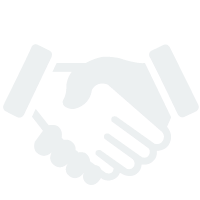 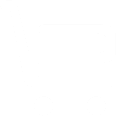 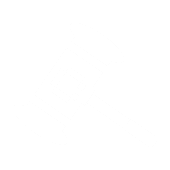 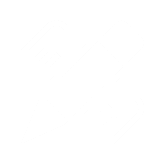 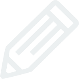 Text here
Text here
Text here
Text here
Text here
Free images 
and videos you can use anywhere. All images and videos on Pixabay
Under the blue 
below the template input title
If you haven’t 
found the public domain images you were looking for at Public Domain Archive
Although,
 you’re more than welcome to let me know if you use images for a website
Under the blue 
below the template input title
PART THREE
This power point template is suitable for many purposes, such as working summary, business report, business plan, etc.
03   TITLE
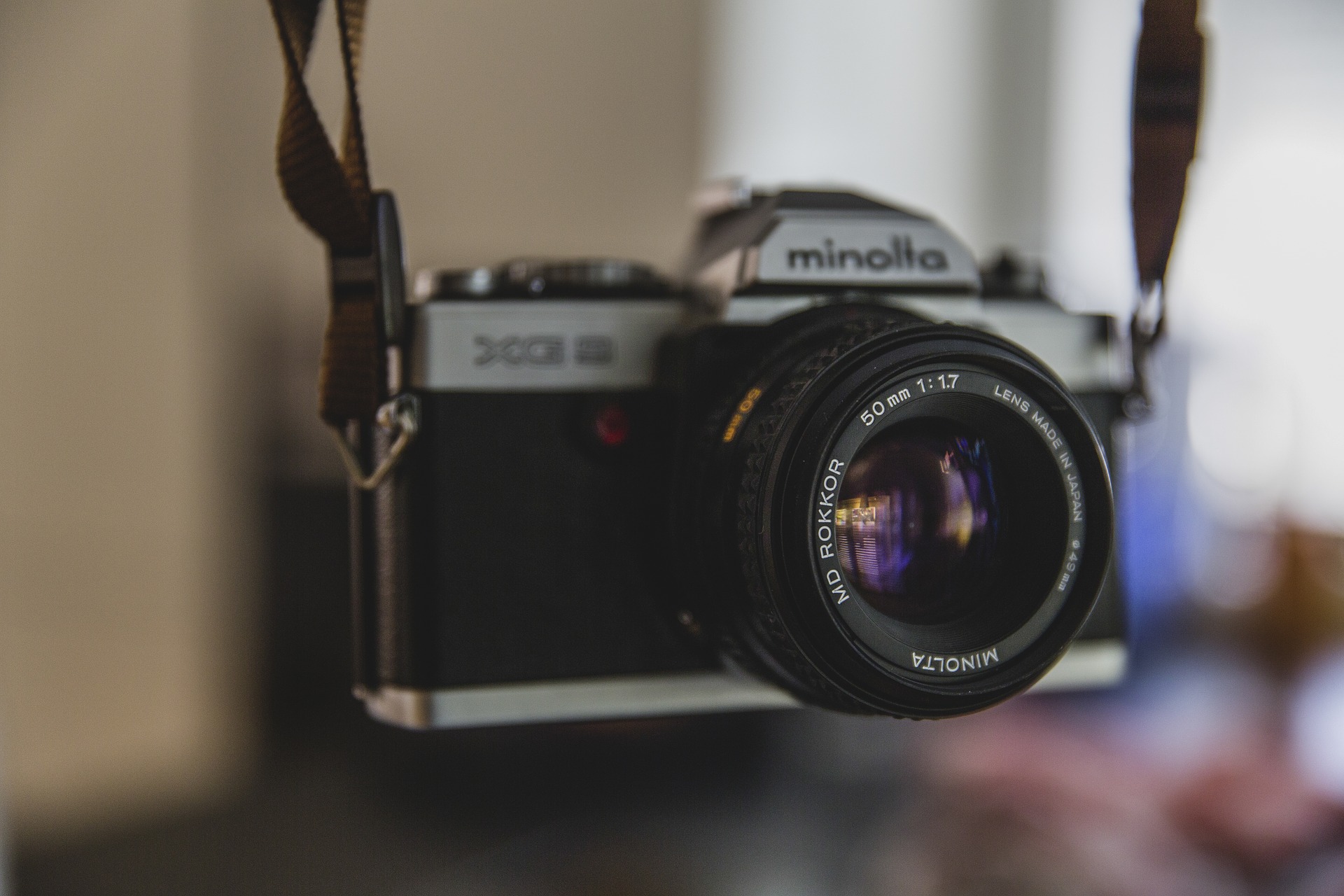 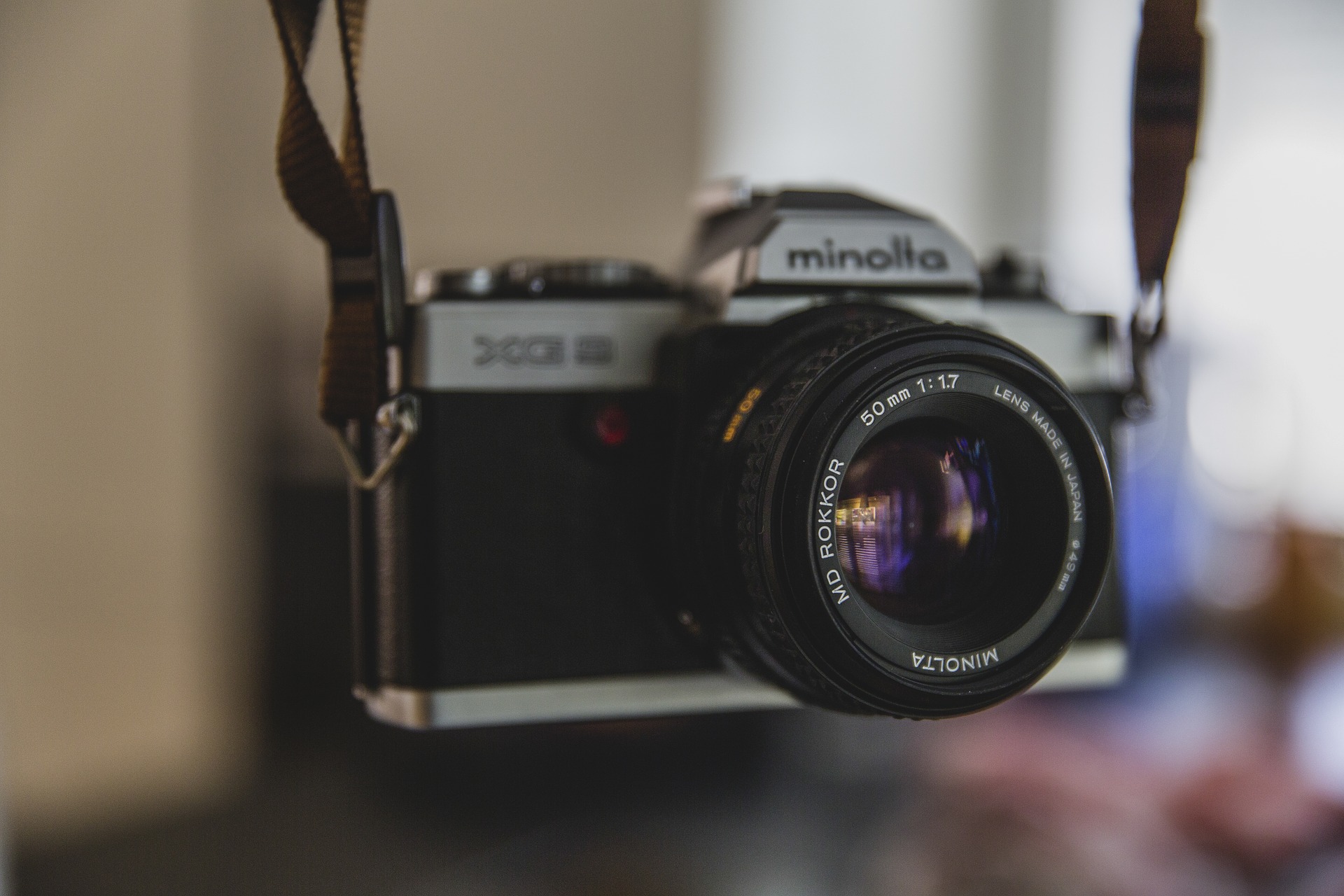 Input 
title 
content
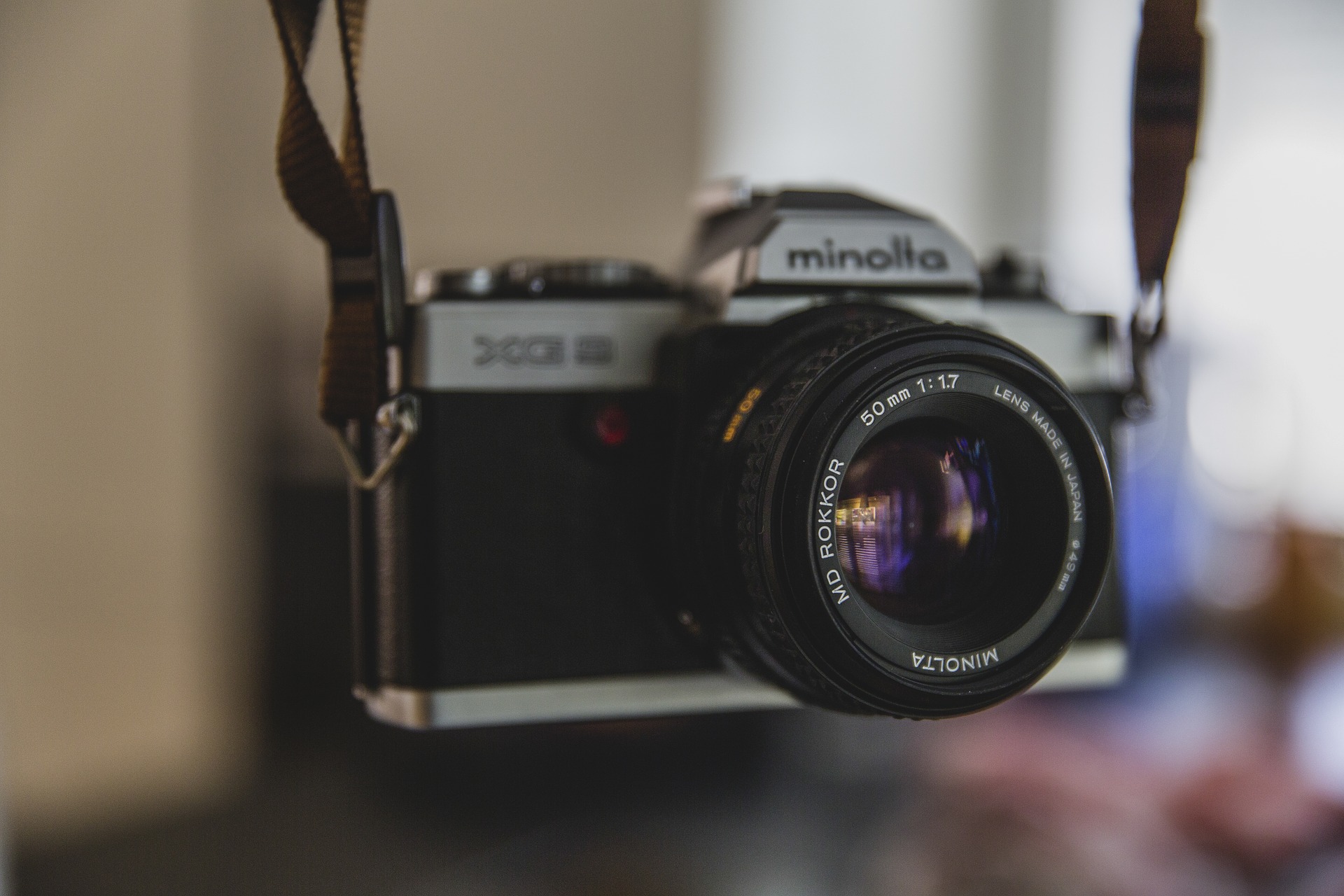 Although, you’re more than welcome to let me know if you use images for a website
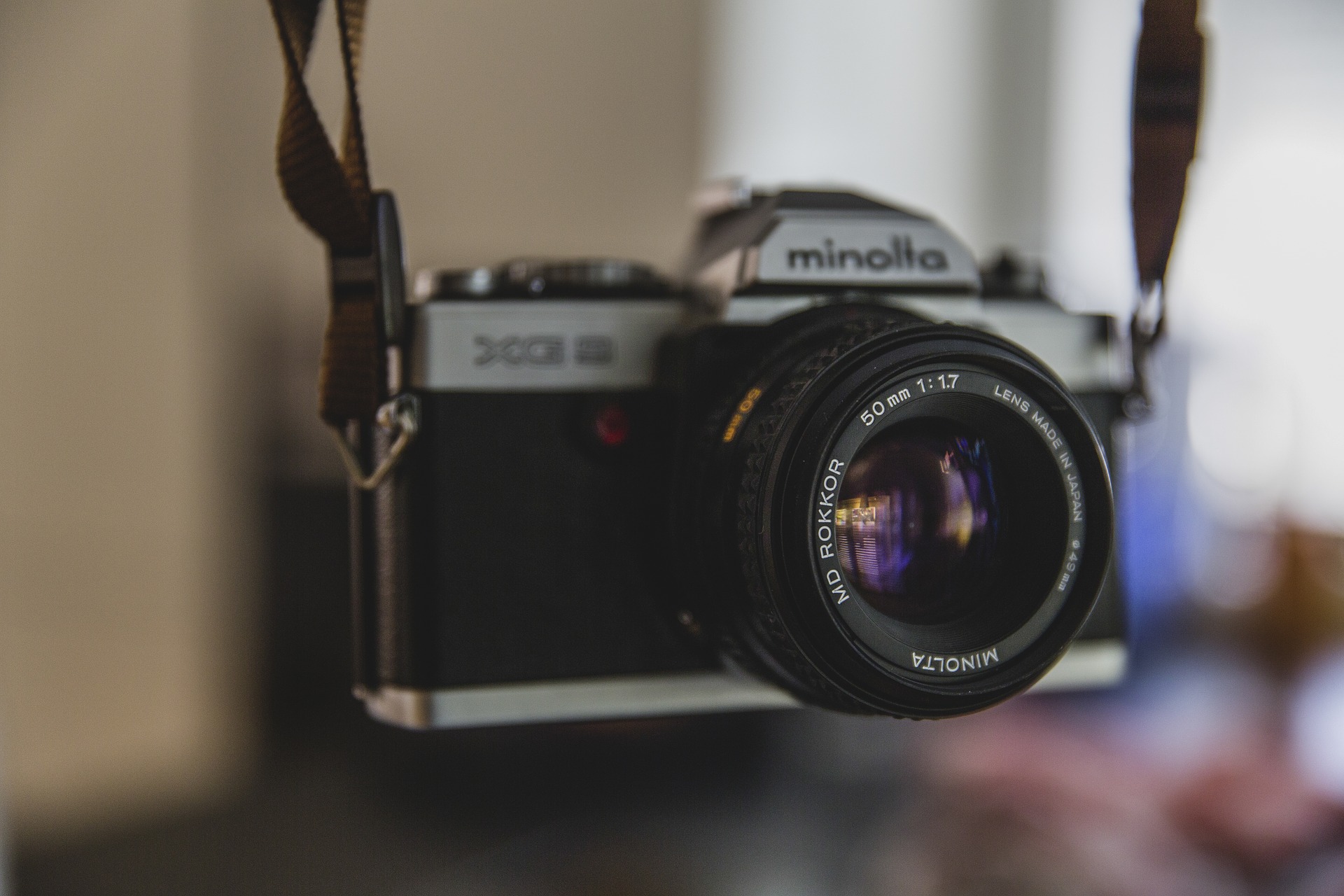 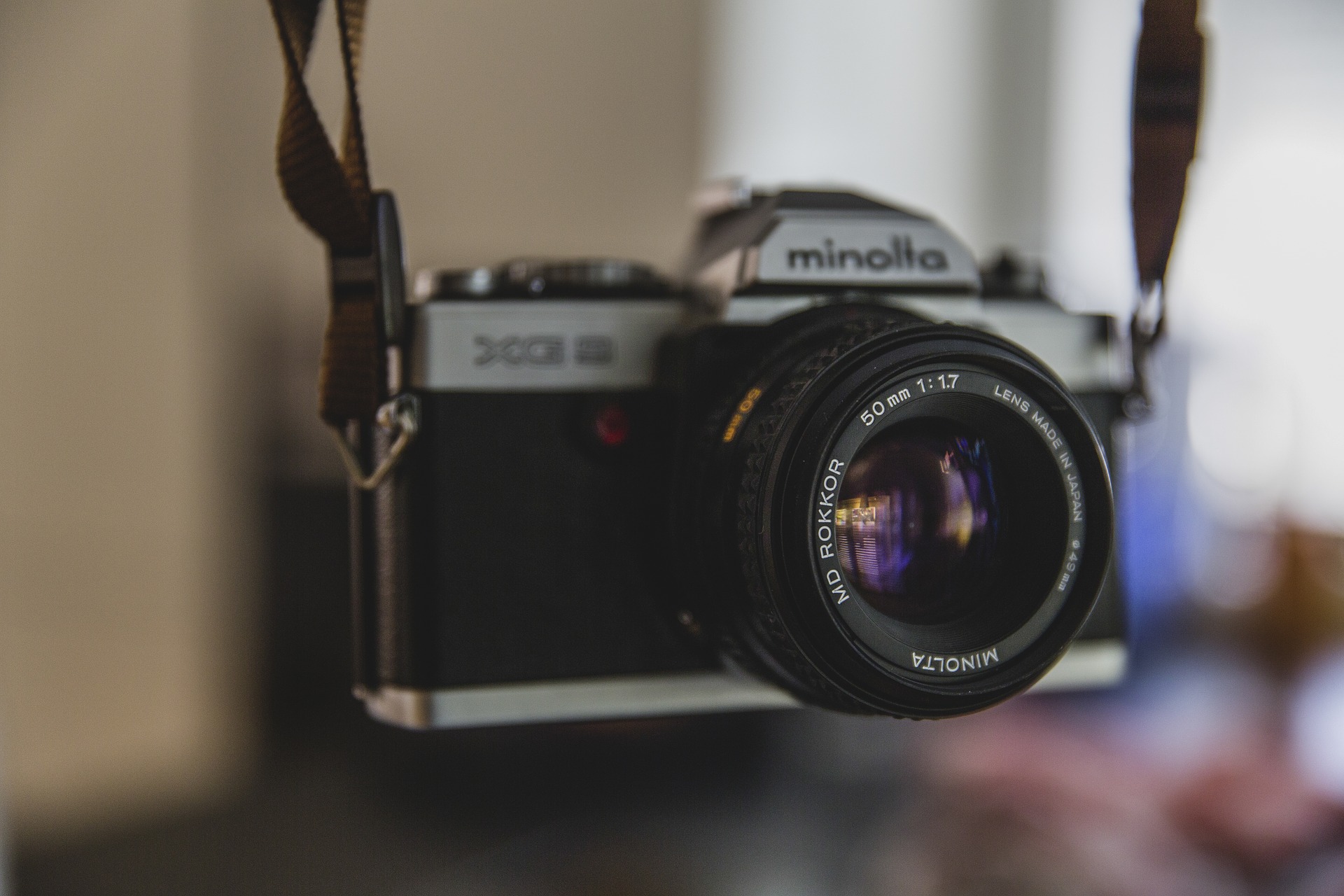 If you haven’t found the public domain images you were looking for at public domain archive.Free images and videos you can use anywhere. If you haven’t found the public domain images you were looking for at public domain archive
Free images and videos you can use anywhere. All images and videos on Pixabay
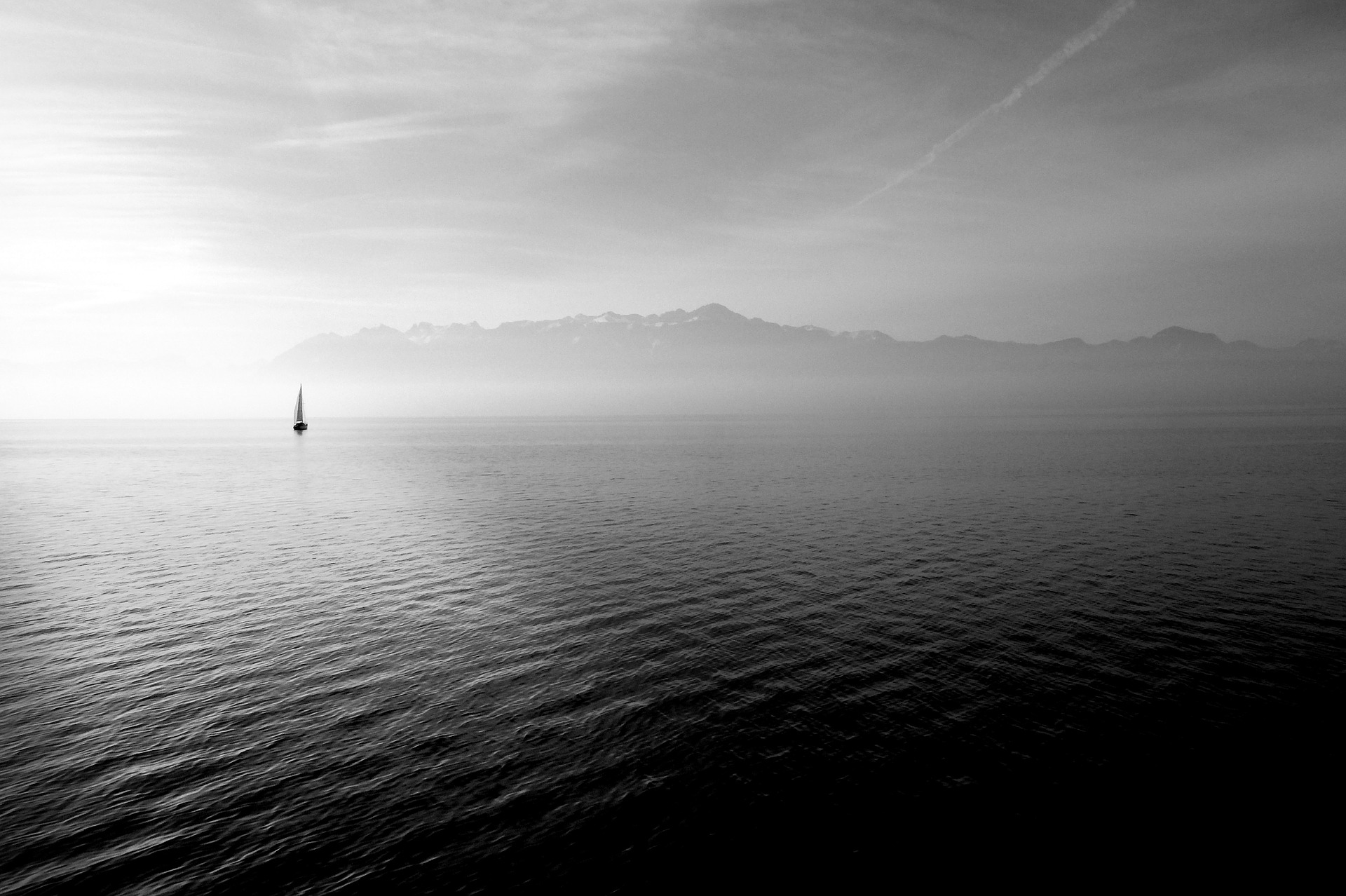 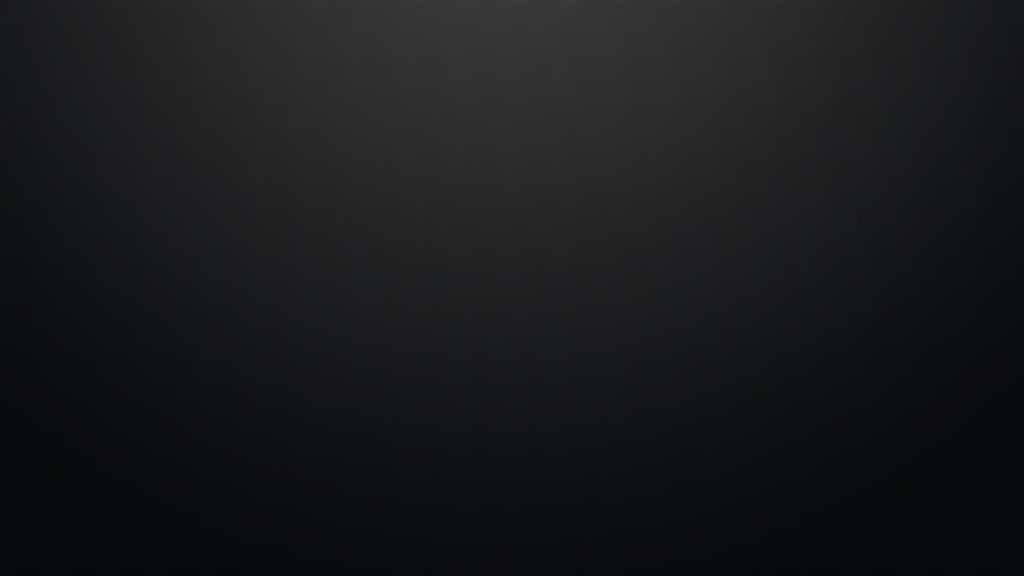 03   TITLE
YOUR TITLE
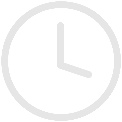 Free images and videos you can use anywhere. All images and videos on Pixabay
INPUT 
TITLE CONTENT
YOUR TITLE
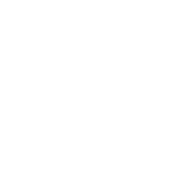 Free images and videos you can use anywhere. All images and videos on Pixabay
I decided to make
 A list of some of my favorite sites for free stock photos.  
    If you haven’t found the public domain images you were looking for at public domain archive
Free images and videos you can use anywhere. All images and videos on Pixabay
YOUR TITLE
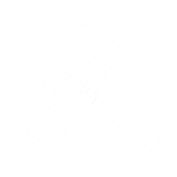 Free images and videos you can use anywhere. All images and videos on Pixabay
03   TITLE
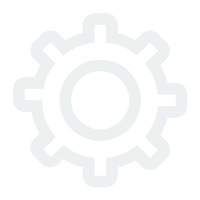 Text
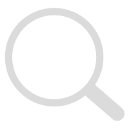 Click on the 
corresponding input text
Free images 
and videos you can use anywhere. All images and videos on Pixabay
Text
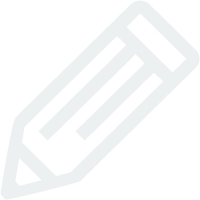 Text
If you haven’t 
found the public domain images you were looking for at Public Domain Archive
Under the blue 
below the template input title
03   TITLE
TITLE HERE
TITLE HERE
TITLE HERE
I decided to make a list of some of my favorite sites for free stock photos.
If you haven’t found the public domain images you were looking for at Public Domain Archive. Under the blue below the template input title.
Free images and videos you can use anywhere. All images and videos on Pixabay
03   TITLE
The title content
If you haven’t found the public domain images you were looking for at Public Domain Archive. Under the blue below the template input title.
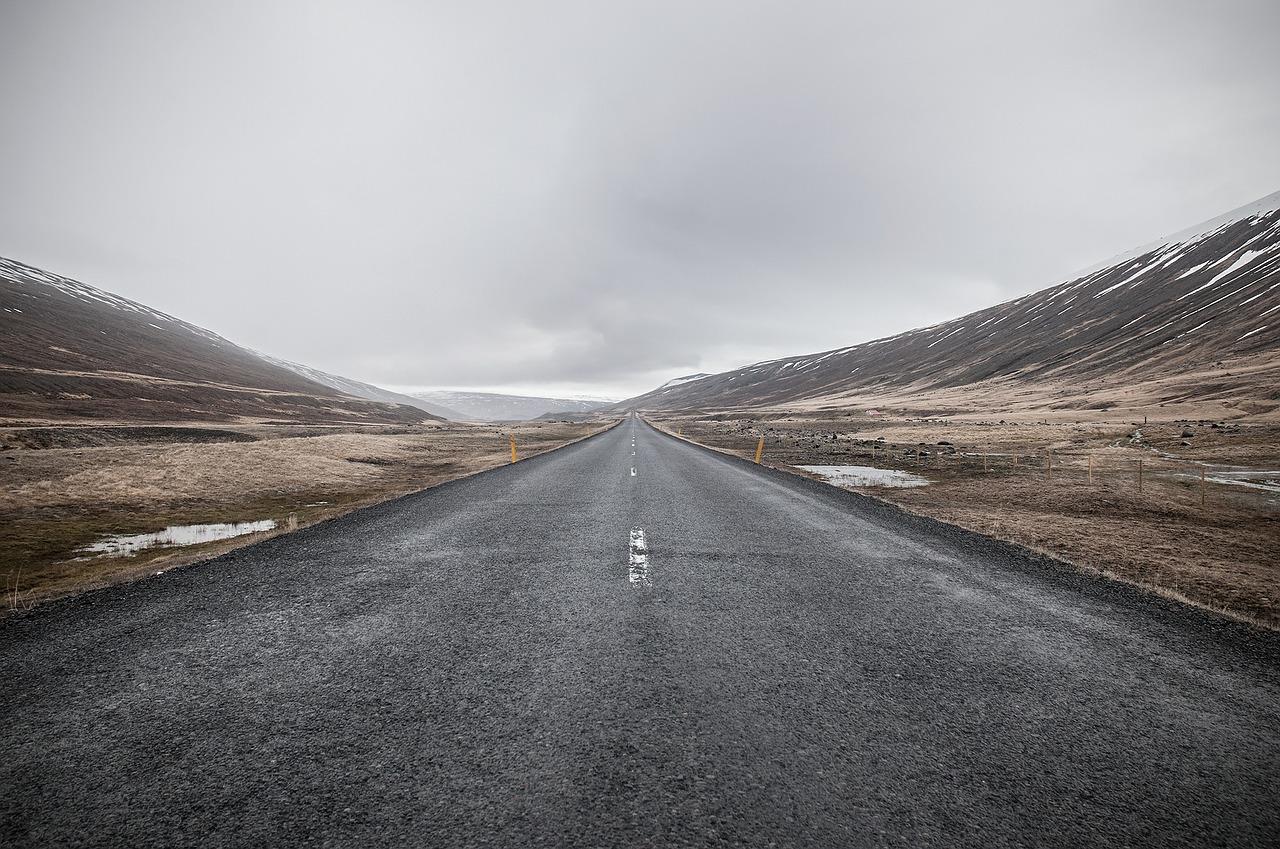 76%
25%
57%
OPTION ONE
OPTION TWO
OPTION THREE
PART FOUR
This power point template is suitable for many purposes, such as working summary, business report, business plan, etc.
04   TITLE
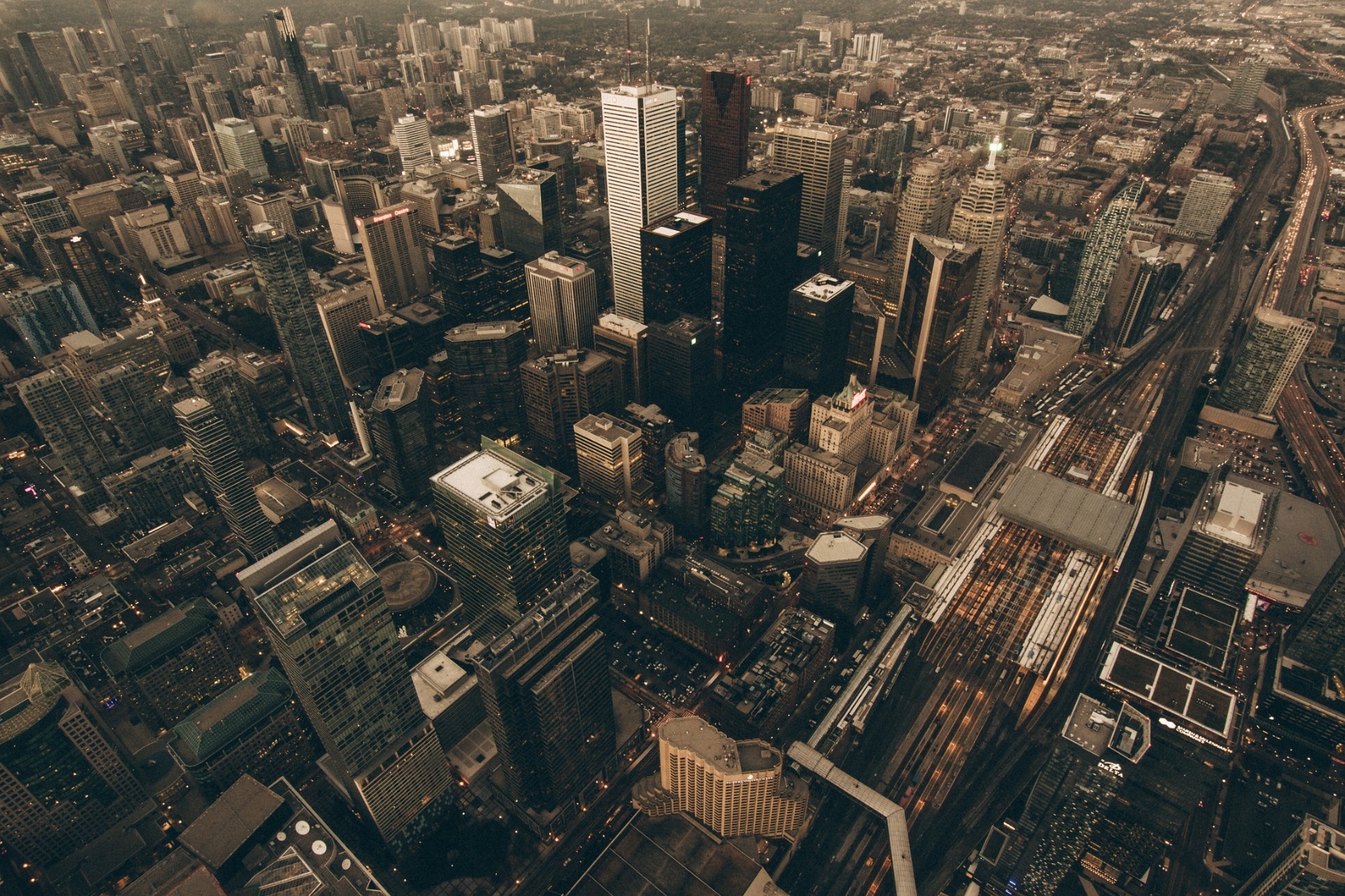 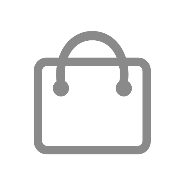 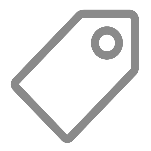 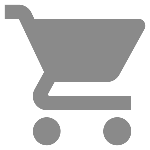 Title content
As a web designer, I am always looking for awesome photos to include in my designs and mockups. I hate buying stock photos just to use them once.
the template
 input title
the template
 input title
the template
 input title
04   TITLE
01   TITLE HERE
02    TITLE HERE
03   TITLE HERE
Although, you’re more than welcome to let me know if you use images for a website the public domain images you were looking
Although, you’re more than welcome to let me know if you use images for a website the public domain images you were looking
Although, you’re more than welcome to let me know if you use images for a website the public domain images you were looking
04   TITLE HERE
05   TITLE HERE
06   TITLE HERE
Although, you’re more than welcome to let me know if you use images for a website the public domain images you were looking
Although, you’re more than welcome to let me know if you use images for a website the public domain images you were looking
Although, you’re more than welcome to let me know if you use images for a website the public domain images you were looking
04   TITLE
60
The title content
50
As a web designer, I am always looking for awesome photos to include in my designs and mockups. I hate buying stock photos just to use them once. Although, you’re more than welcome to let me know if you use images for a website.
40
30
Free images 
and videos you can use anywhere. All images and videos on Pixabay
20
10
If you haven’t 
found the public domain images you were looking for at Public Domain Archive
0
Text
Text
Text
Text
Text
Text
Text
04   TITLE
TITLE HERE
Title content
Data content
Date
10%
Text 01
The title content
March
Text 02
25%
The title content
April
12%
Text 03
May
The title content
18%
Text 04
June
The title content
32%
Text 05
July
The title content
Text 06
August
21%
The title content
04   TITLE
HERE YOUR TEXT
If you haven’t found the public domain images you were looking for at Public Domain ArchiveAs a web designer, I am always looking for awesome photos to include in my designs and mockups.
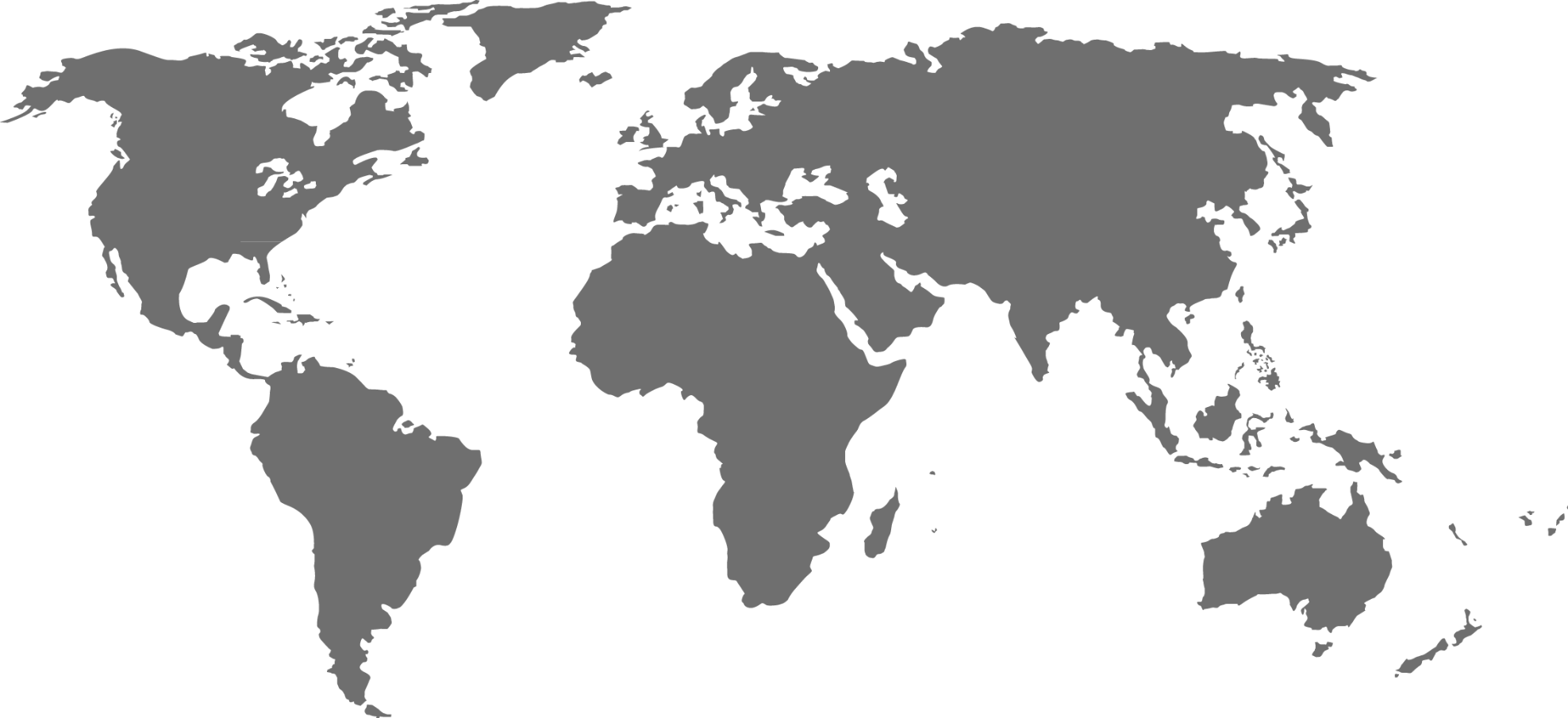 91%
72%
68%
53%
Text
Text
Text
Text
THANK  YOU
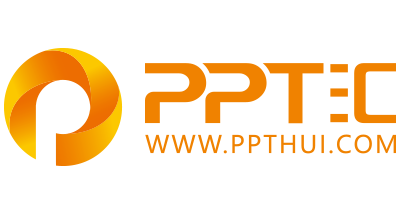 上万精品PPT模板全部免费下载
PPT汇    www.ppthui.com
PPT模板下载：www.ppthui.com/muban/            行业PPT模板：www.ppthui.com/hangye/
工作PPT模板：www.ppthui.com/gongzuo/         节日PPT模板：www.ppthui.com/jieri/
PPT背景图片： www.ppthui.com/beijing/            PPT课件模板：www.ppthui.com/kejian/
[Speaker Notes: 模板来自于 https://www.ppthui.com    【PPT汇】]
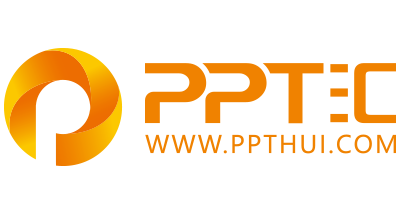 10000+套精品PPT模板全部免费下载
www.ppthui.com
PPT汇

PPT模板下载：www.ppthui.com/muban/            行业PPT模板：www.ppthui.com/hangye/
工作PPT模板：www.ppthui.com/gongzuo/         节日PPT模板：www.ppthui.com/jieri/
党政军事PPT：www.ppthui.com/dangzheng/     教育说课课件：www.ppthui.com/jiaoyu/
PPT模板：简洁模板丨商务模板丨自然风景丨时尚模板丨古典模板丨浪漫爱情丨卡通动漫丨艺术设计丨主题班会丨背景图片

行业PPT：党政军事丨科技模板丨工业机械丨医学医疗丨旅游旅行丨金融理财丨餐饮美食丨教育培训丨教学说课丨营销销售

工作PPT：工作汇报丨毕业答辩丨工作培训丨述职报告丨分析报告丨个人简历丨公司简介丨商业金融丨工作总结丨团队管理

More+
[Speaker Notes: 模板来自于 https://www.ppthui.com    【PPT汇】]